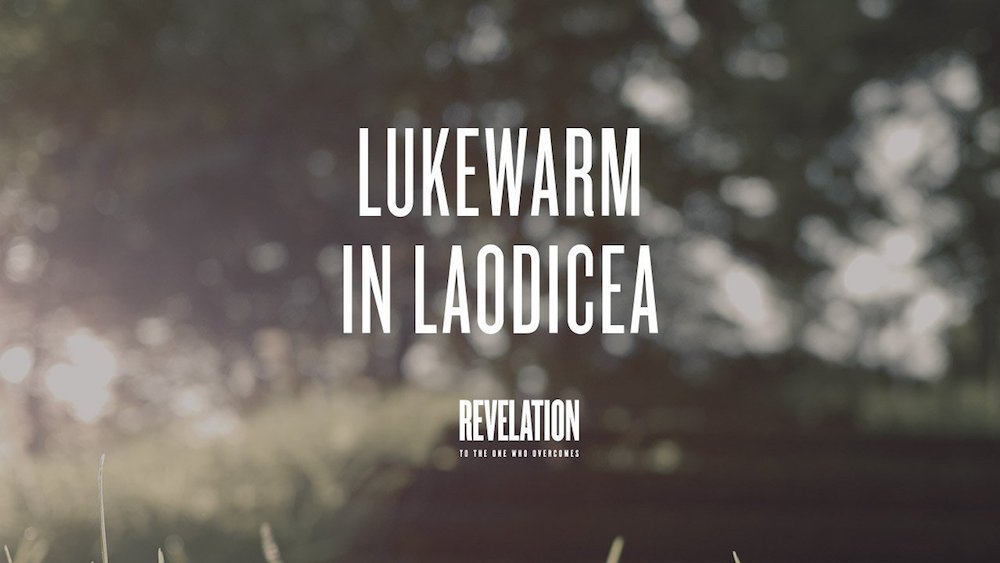 Revelation 3:14-22  "And to the angel of the church of the Laodiceans write, 'These things says the Amen, the Faithful and True Witness, the Beginning of the creation of God: 15  I know your works, that you are neither cold nor hot. I could wish you were cold or hot. 16  So then, because you are lukewarm, and neither cold nor hot, I will vomit you out of My mouth. 17  Because you say, 'I am rich, have become wealthy, and have need of 			 nothing'--and do not know that you 		 are…
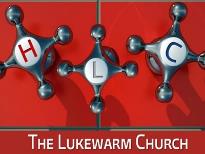 Revelation 3:14-22 
wretched, miserable, poor, blind, and naked-- 18  I counsel you to buy from Me gold refined in the fire, that you may be rich; and white garments, that you may be clothed, that the shame of your nakedness may not be revealed; and anoint your eyes with eye salve, that you may see. 19  As many as I love, I rebuke and chasten. Therefore be zealous and 			repent. 20  Behold, I stand at        			the door and knock. If anyone 			hears…
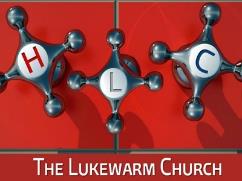 Revelation 3:14-22 
…My voice and opens the door, I will come in to him and dine with him, and he with Me. 21  To him who overcomes I will grant to sit with Me on My throne, as I also overcame and sat down with My Father on His throne. 22  He who has an ear, let him hear what the Spirit says to the churches." ' "
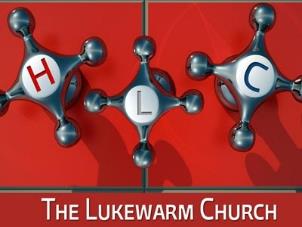 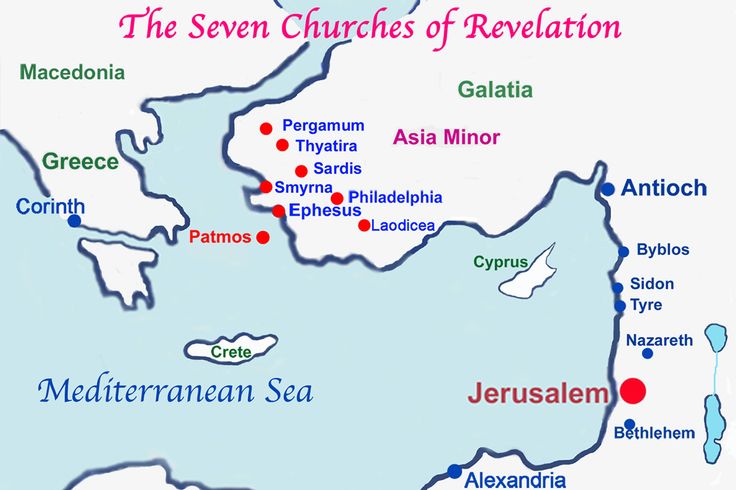 The Church With Heart Trouble

THE CIRCUMSTANCES
THE COMMENDATION
THE CRITIQUE
THE CORRECTION
THE CONCLUSION
BACKGROUND

RICHEST COMMERCIAL CENTER
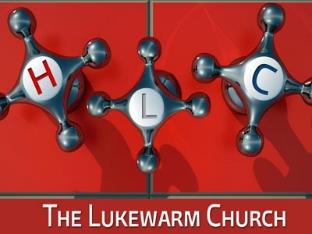 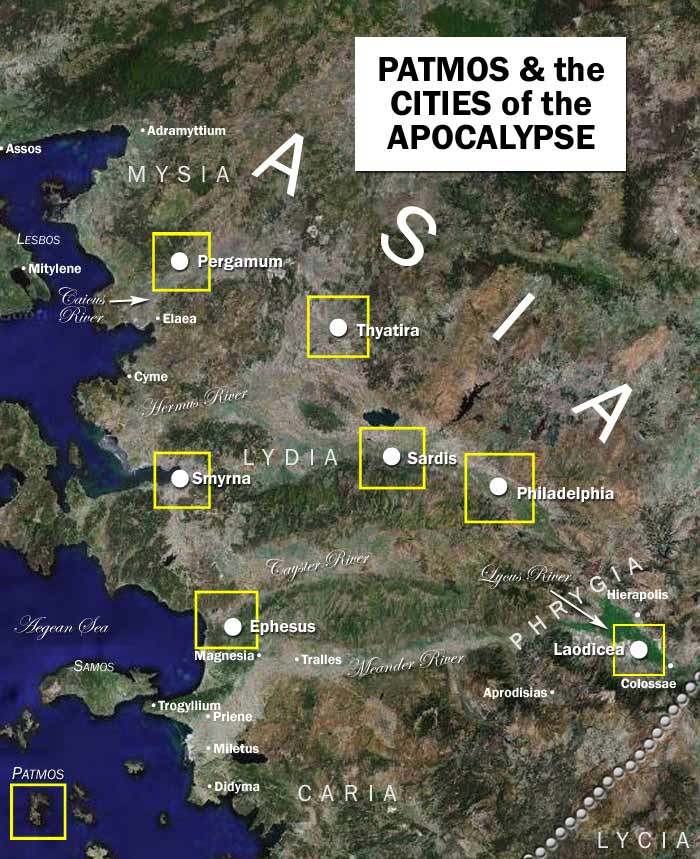 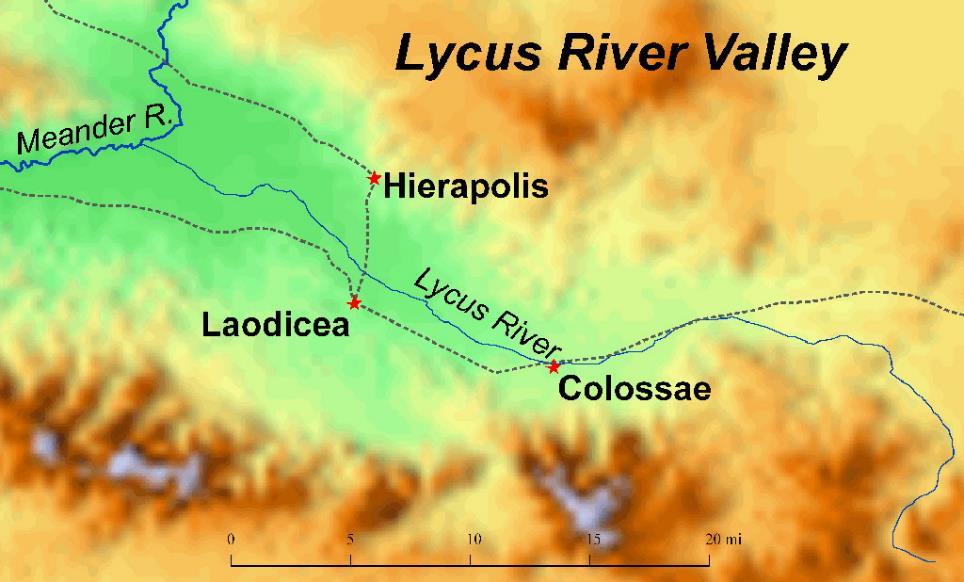 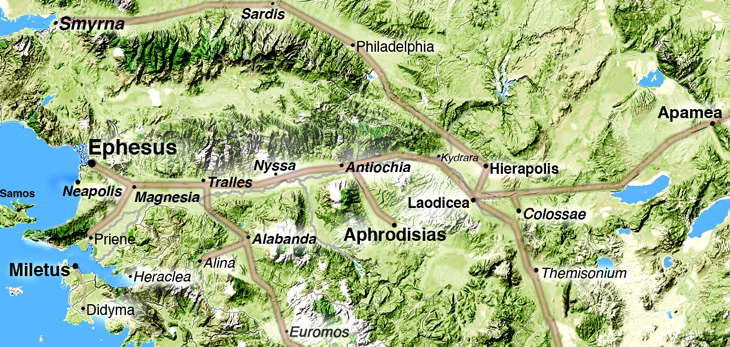 BACKGROUND

RICHEST COMMERCIAL CENTER
WEALTHY CITY
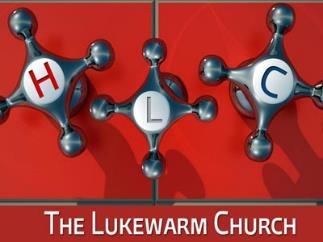 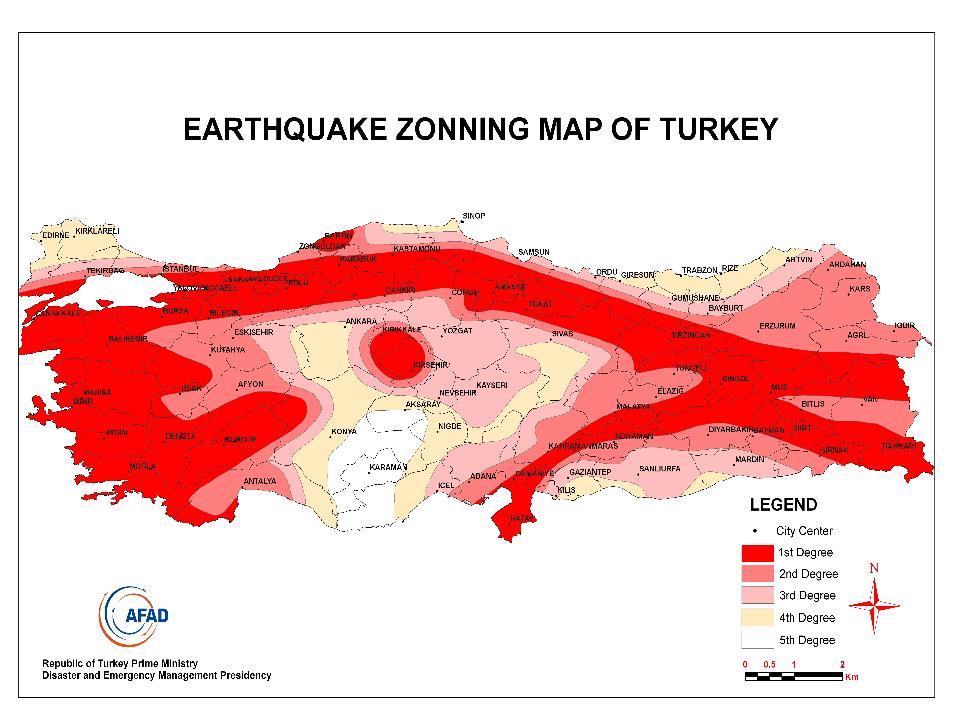 WEALTHY CITY

Revelation 3:17  Because you say, 'I am rich, have become wealthy, and have need of nothing'--…
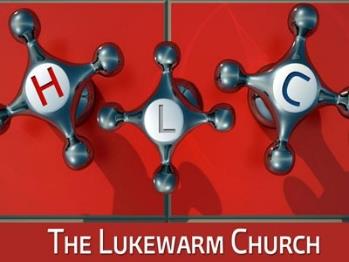 BACKGROUND

RICHEST COMMERCIAL CENTER
WEALTHY CITY
CLOTH & CLOTHING INDUSTRY
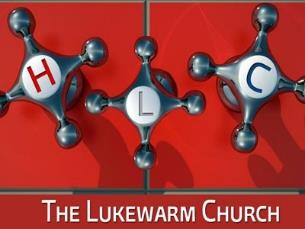 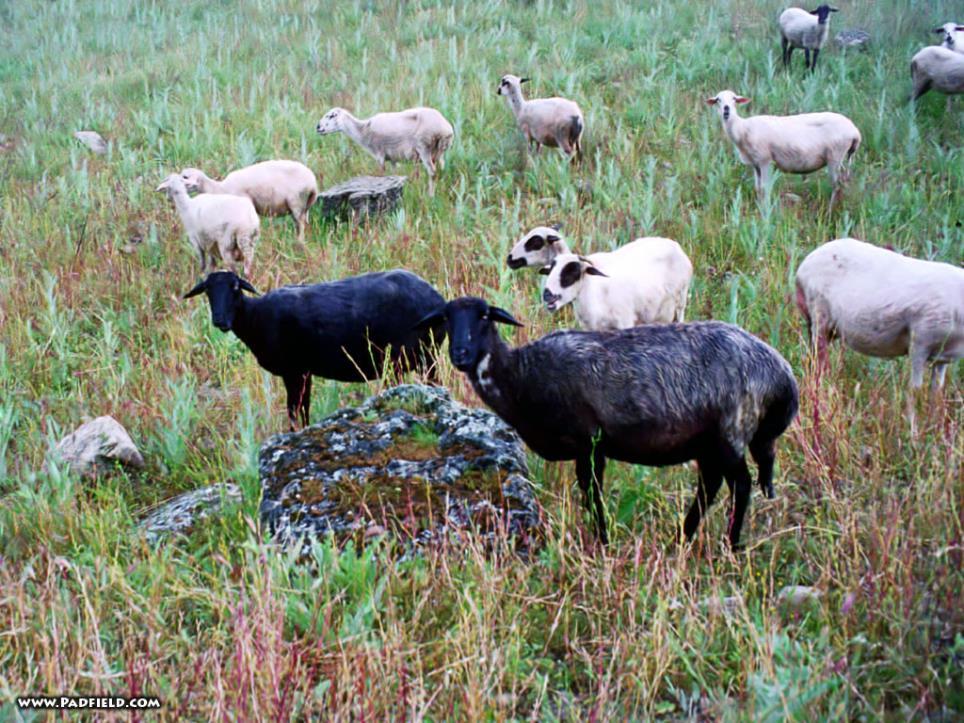 “Trimita”
“Trimitaria”
CLOTH & CLOTHING INDUSTRY

Revelation 3:18  …and white garments, that you may be clothed, that the shame of your nakedness may not be revealed; …
BACKGROUND

RICHEST COMMERCIAL CENTER
WEALTHY CITY
CLOTH & CLOTHING INDUSTRY
THE god MEN
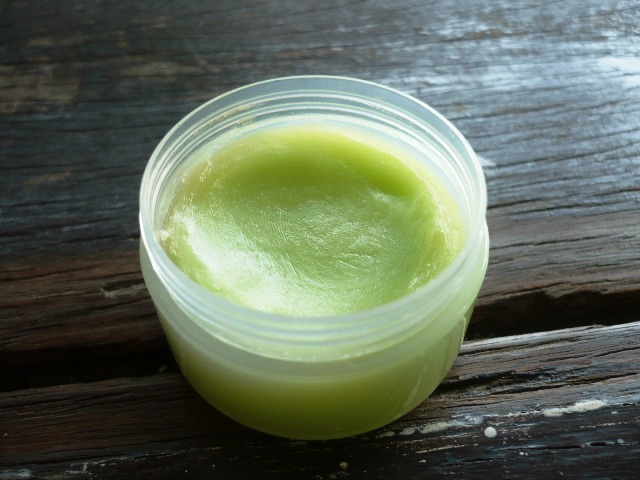 EYE SALVE 

Revelation 3:18c …and anoint your eyes with eye salve, that you may see.
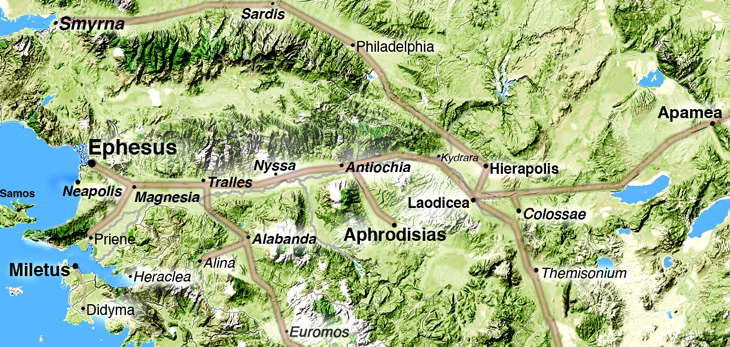 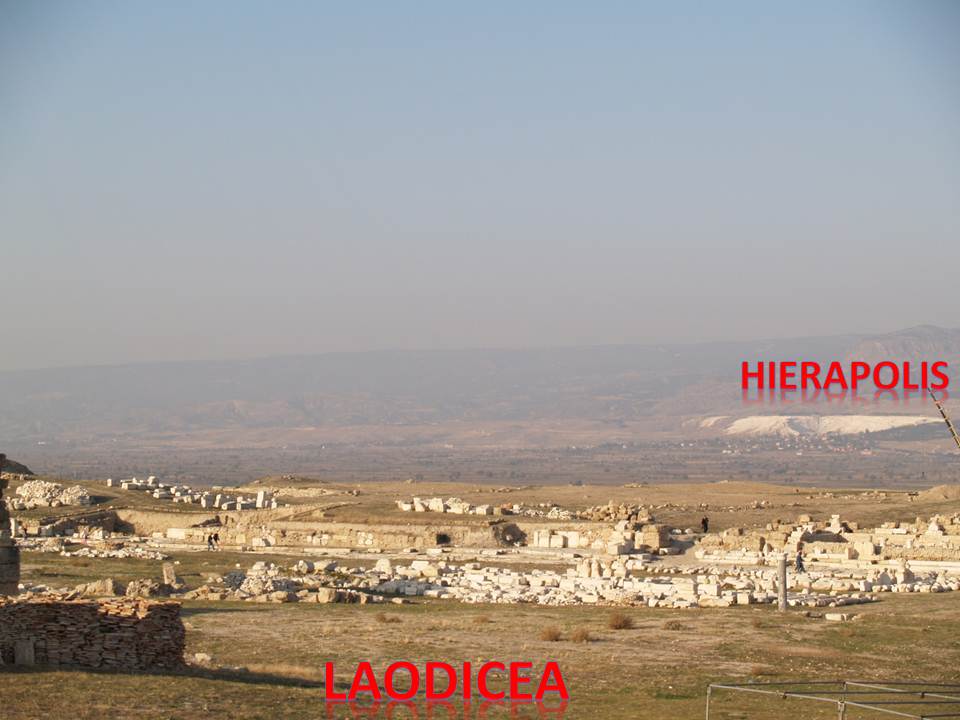 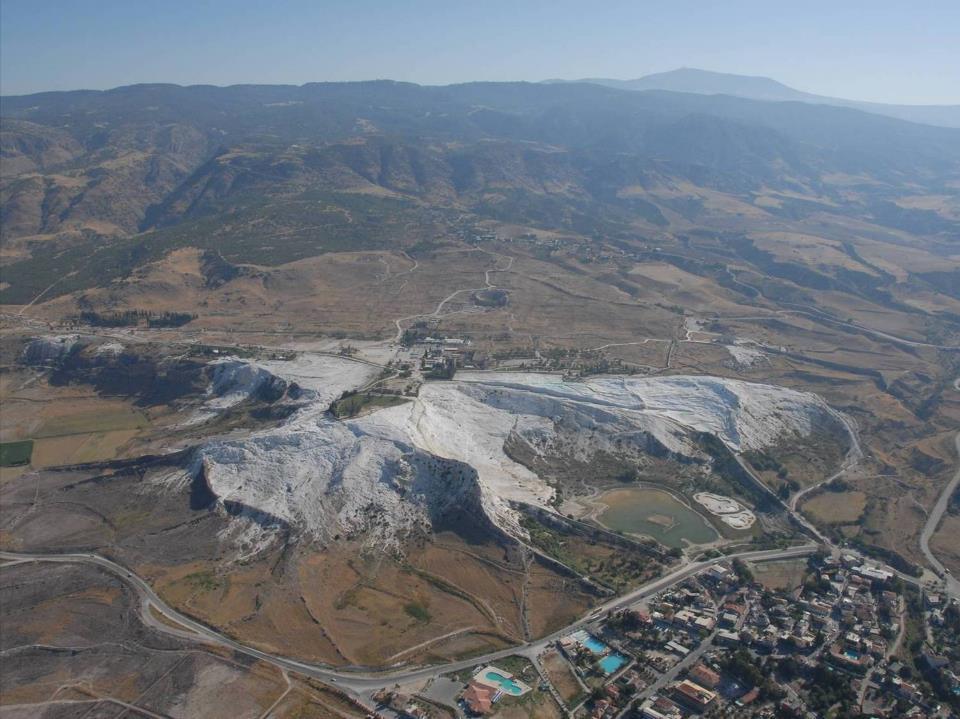 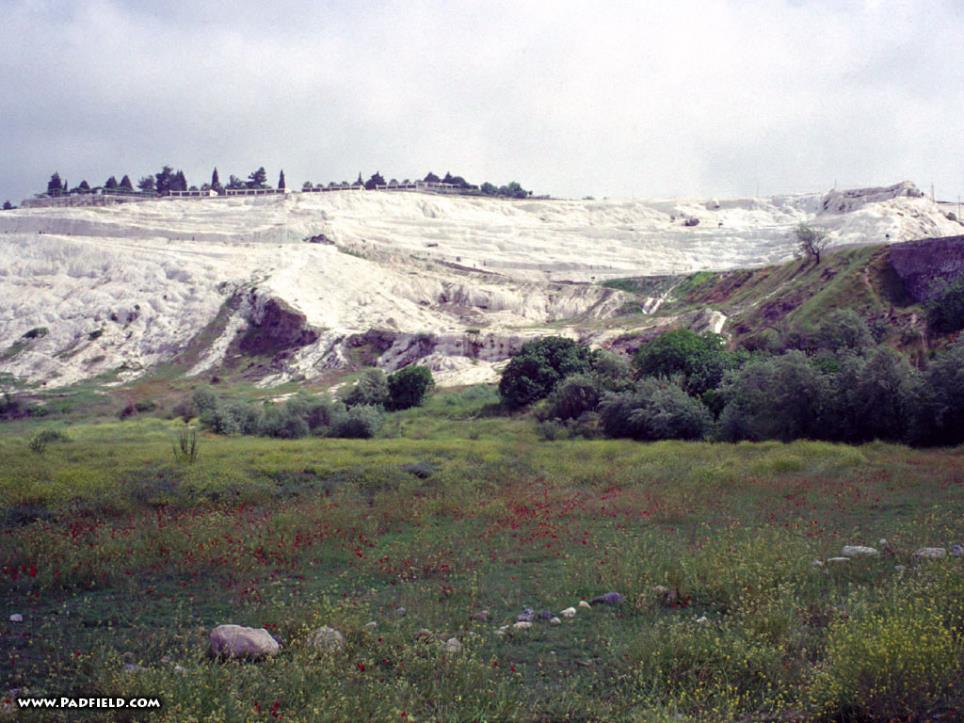 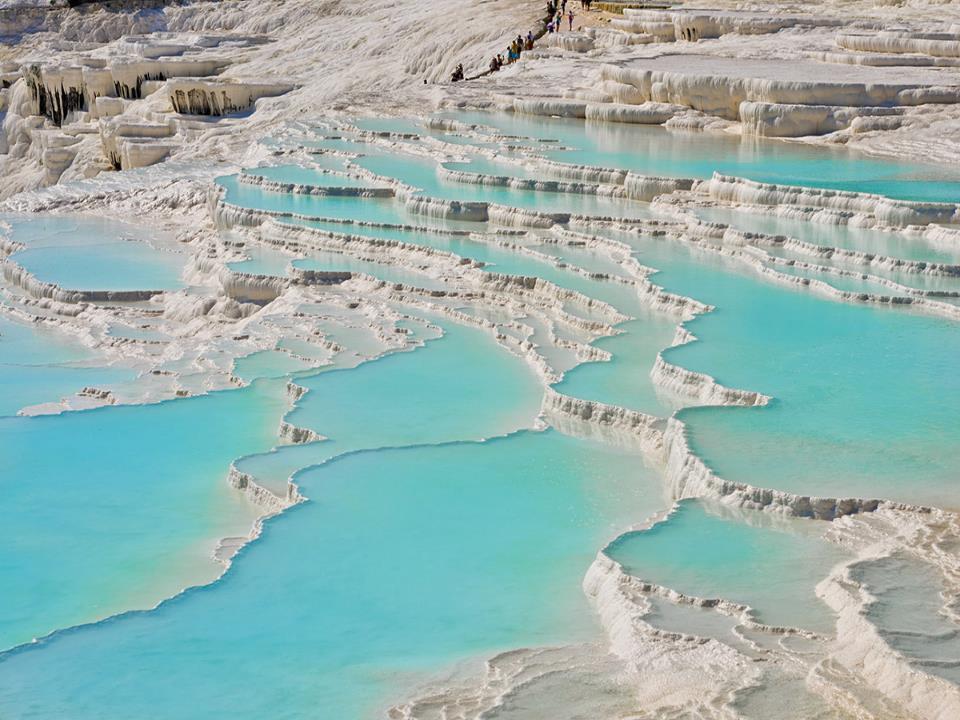 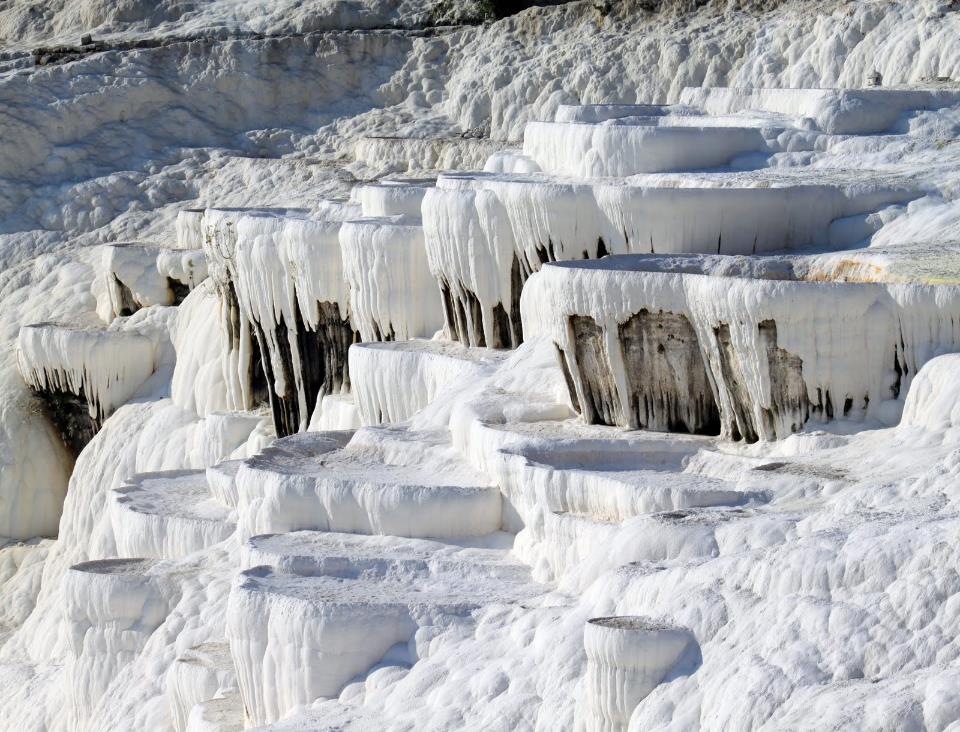 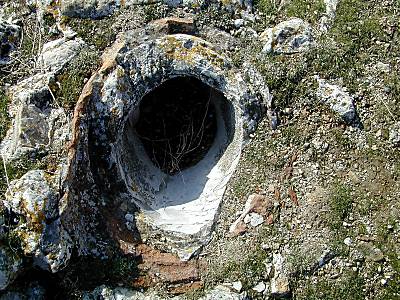 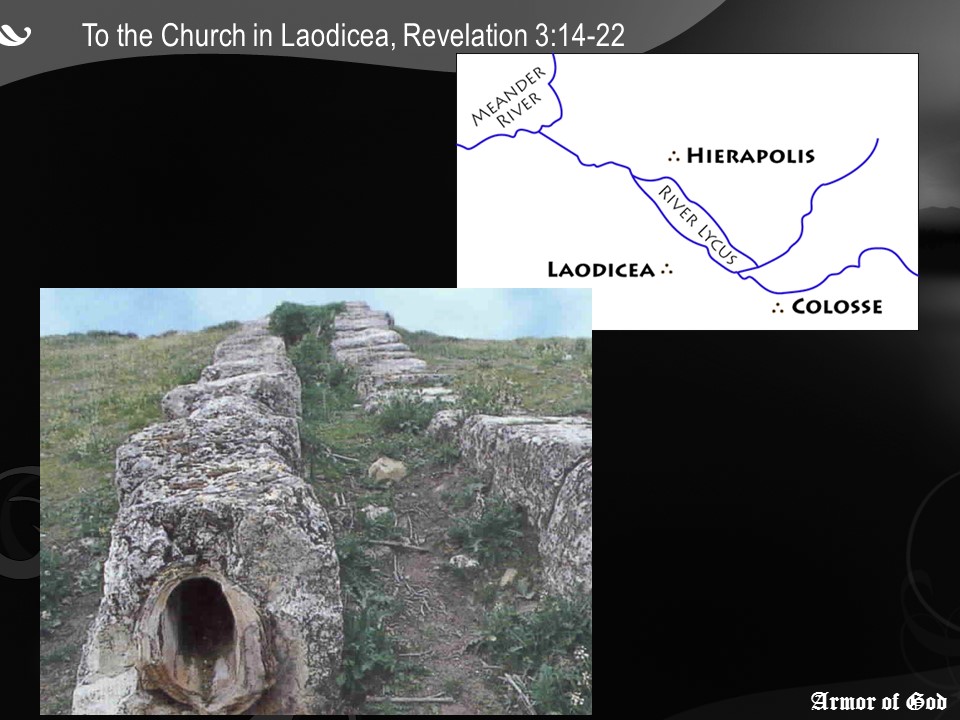 HOT SPRINGS 

Revelation 3:15-16    I know your works, that you are neither cold nor hot. I could wish you were cold or hot. 16  So then, because you are lukewarm, and neither cold nor hot, I will vomit you out of My mouth.
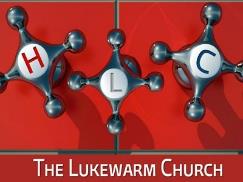 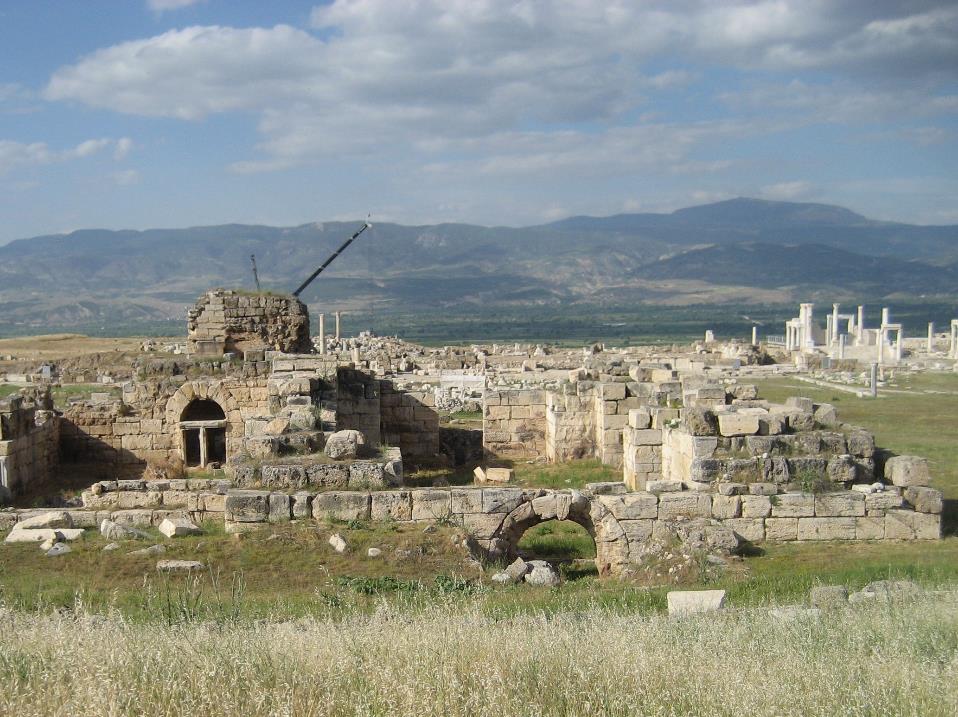 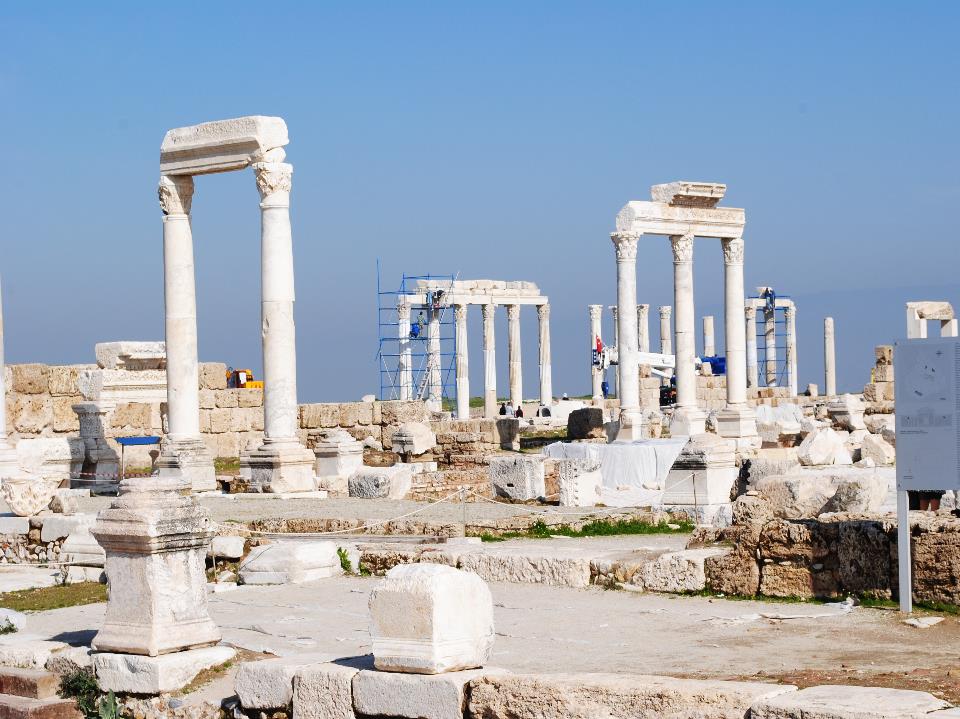 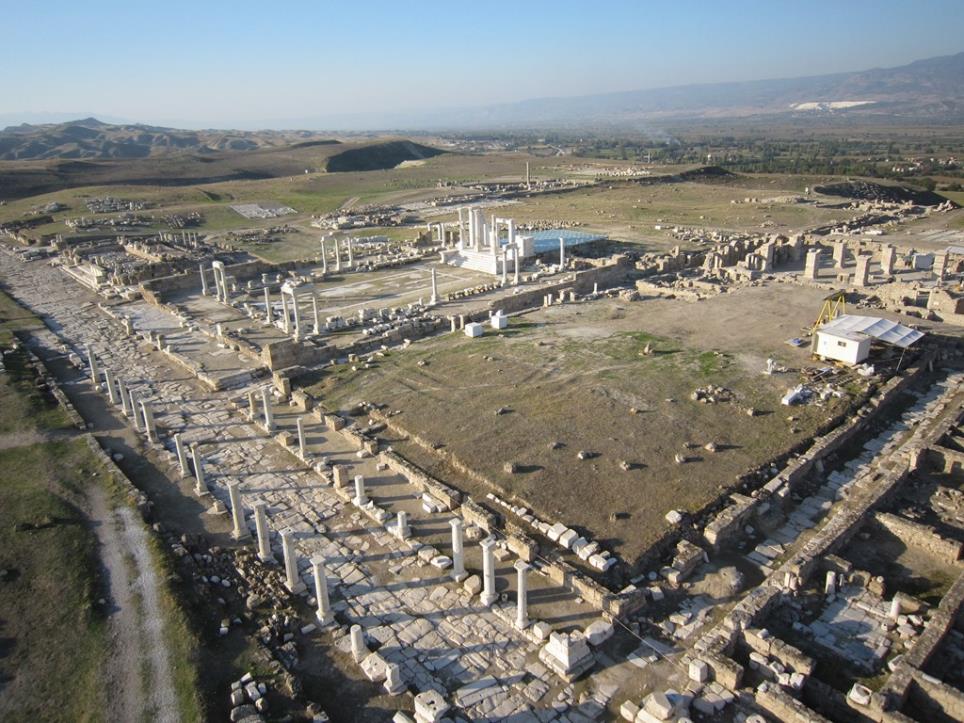 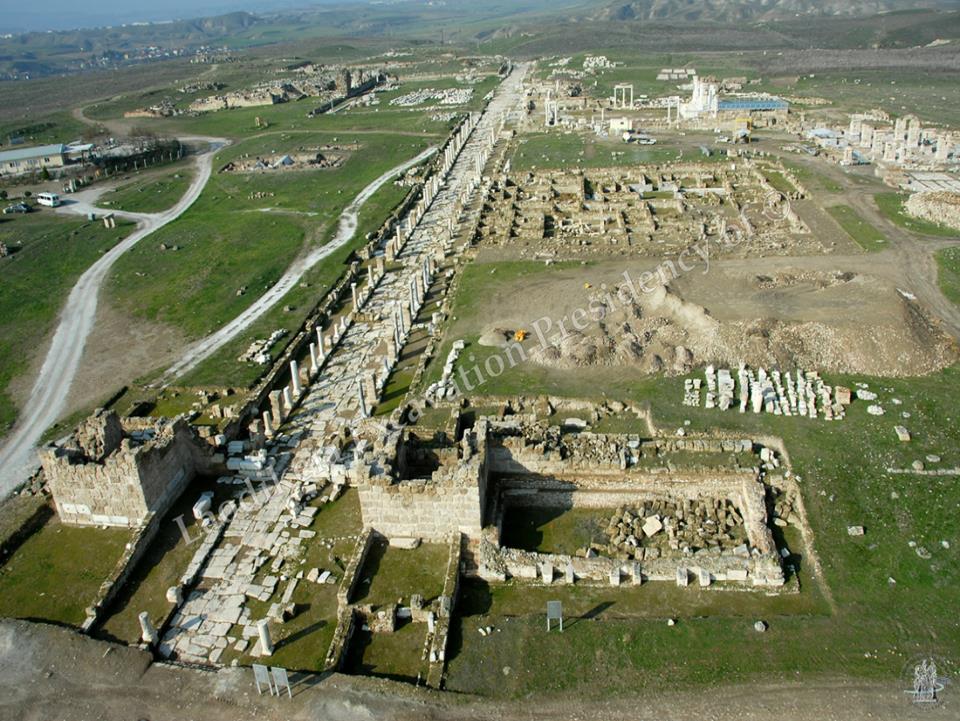 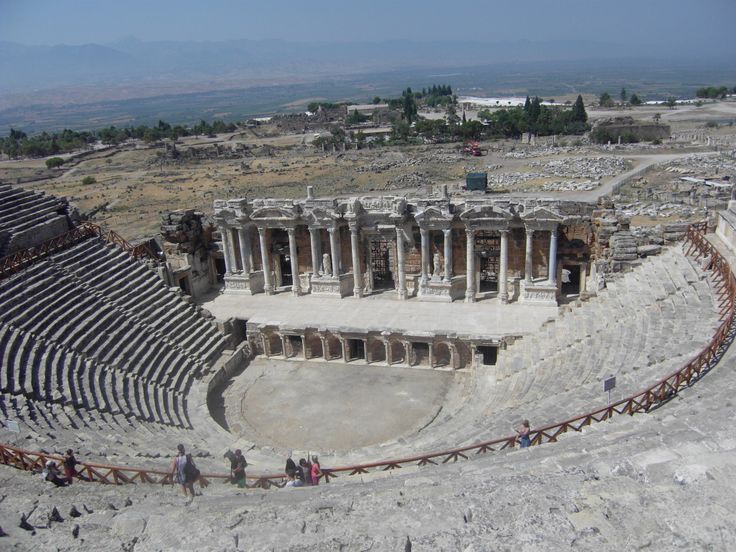 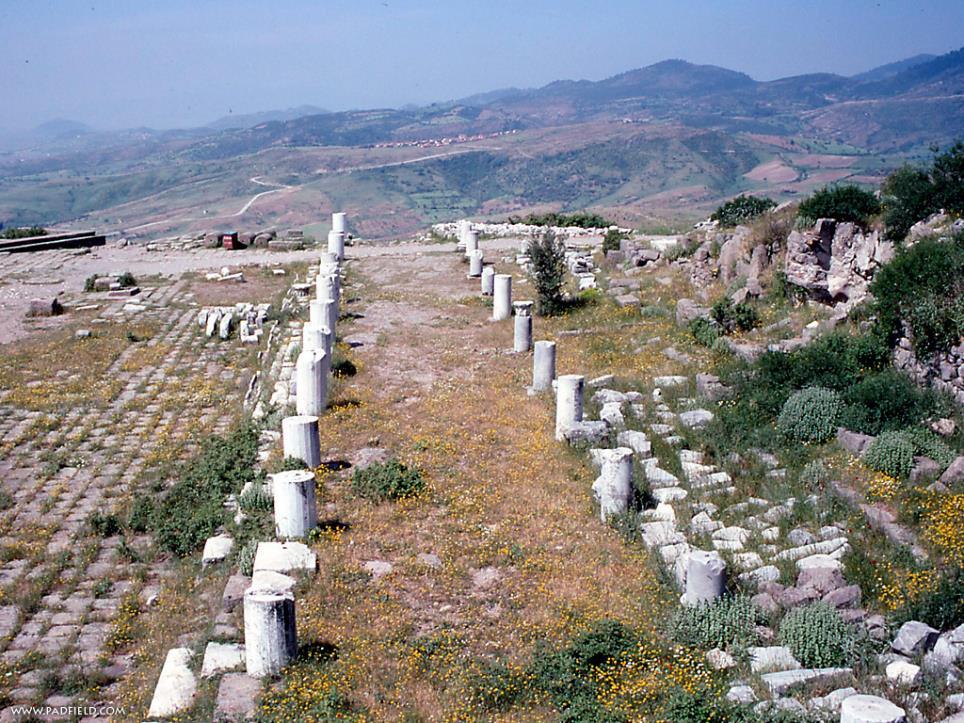 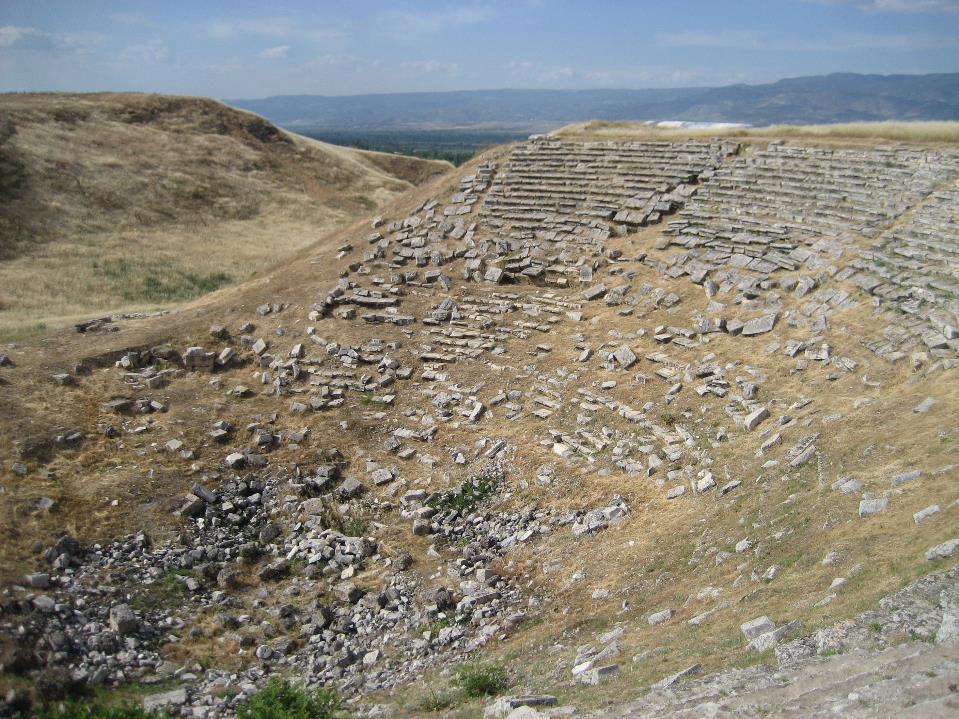 REVELATION 3:14

"And to the angel of the church of the Laodiceans write, 'These things says the Amen, the Faithful and True Witness, the Beginning of the creation of God:
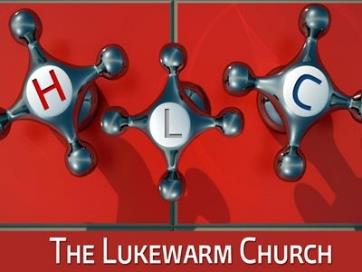 REVELATION 3:14

THE CONFIRMING CHRIST

“The amen”
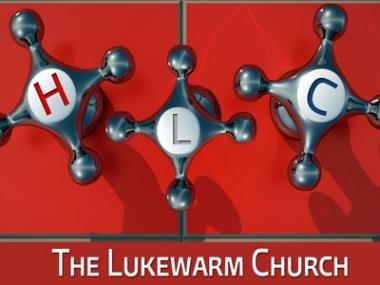 THE CONFIRMING CHRIST

2 Corinthians 1:20  For all the promises of God in Him are Yes, and in Him Amen, to the glory of God through us.
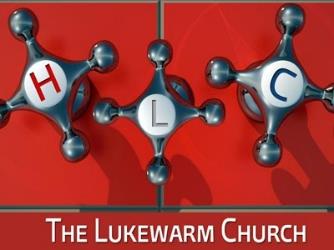 Christ is God’s confirmation that God will keep all of the promises in His Word.
REVELATION 3:14

THE CONFIRMING CHRIST
THE CONSISTENT CHRIST

“The faithful and true witness”
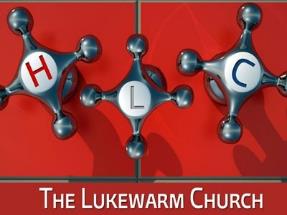 REVELATION 3:14

THE CONFIRMING CHRIST
THE CONSISTENT CHRIST
THE CONTROLLING CHRIST

“The beginning of the creation of God”
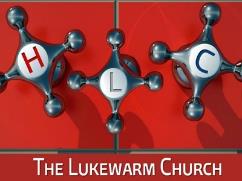 THE CONTROLLING CHRIST

John 1:1  In the beginning was the Word, and the Word was with God, and the Word was God. John 1:3  All things were made through Him, and without Him nothing was made that was made.
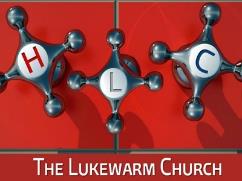 THE CONTROLLING CHRIST

Colossians 1:16-17   For by Him all things were created that are in heaven and that are on earth, visible and invisible, whether thrones or dominions or principalities or powers. All things were created through Him and for Him. 17  And He is before all things, and in Him all things consist.
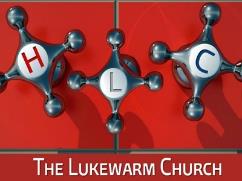 THE LUKEWARM CHURCH

THE CHURCH 
DESPERATE IN ITS CONDITION
DECEIVED BY ITS CONCEIT
THE LORD
DEFINITE IN HIS CORRECTION
DELIBERATE IN HIS CONCERN
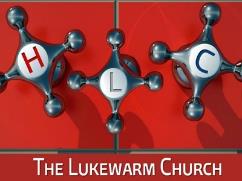 THE CHURCH

DESPERATE IN ITS CONDITION
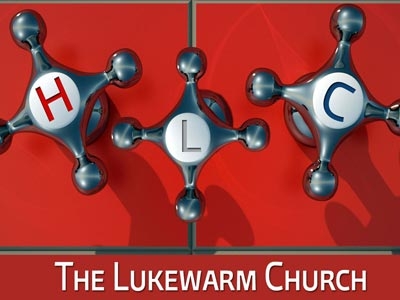 DESPERATE IN ITS CONDITION

A LUKEWARM CHURCH

Revelation 3:15-16  I know your works, that you are neither cold nor hot. I could wish you were cold or hot. 16  So then, because you are lukewarm, and neither cold nor hot, I will 			    vomit you out of My mouth.
HOW CAN WE BE LUKEWARM?
WHY DOES THE LORD HATE LUKEWARMNESS?
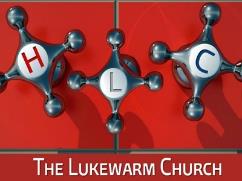 DESPERATE IN ITS CONDITION

A LUKEWARM CHURCH
A LORD LESS CHURCH

Revelation 3:20  Behold, I stand at the door and knock. If anyone hears My voice and opens the door, I will come in to him and dine 		    with him, and he with 	Me.
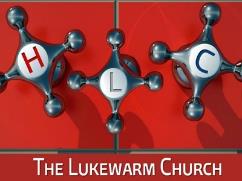 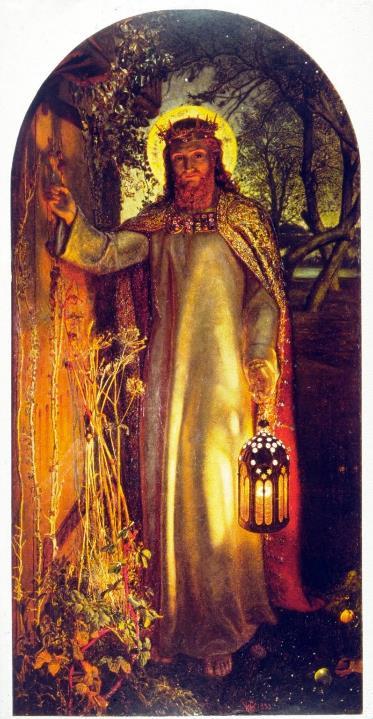 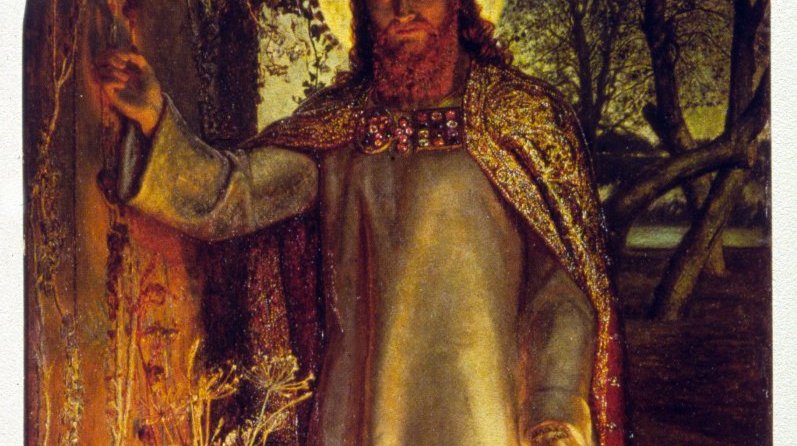 DESPERATE IN ITS CONDITION

A LUKEWARM CHURCH
A LORD LESS CHURCH

Revelation 3:20  Behold, I stand at the door and knock. If anyone hears My voice and opens the door, I will come in to him and dine 		    with him, and he with Me.
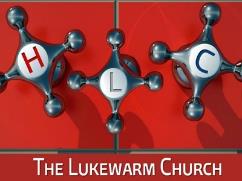 THE CHURCH

DESPERATE IN ITS CONDITION
DECEIVED BY ITS CONCEIT
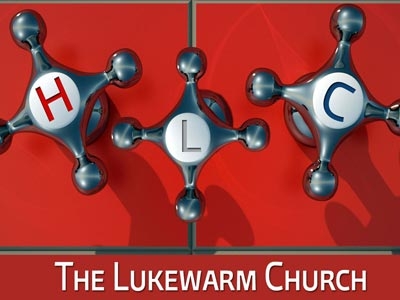 DECEIVED BY ITS CONCEIT

DECEIVED BY ITS ARROGANCE

Revelation 3:17a  Because you say, 'I am rich, have become wealthy, and have need of nothing'--…
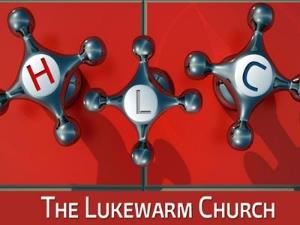 DECEIVED BY ITS CONCEIT

DECEIVED BY ITS ARROGANCE
DECEIVED BY ITS IGNORANCE

Revelation 3:17b  …and do not know that you are wretched, miserable, poor, blind, and naked--
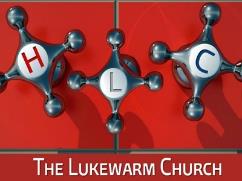 THE LUKEWARM CHURCH

THE CHURCH 
DESPERATE IN ITS CONDITION
DECEIVED BY ITS CONCEIT
THE LORD
DEFINITE IN HIS CORRECTION
DELIBERATE IN HIS CONCERN
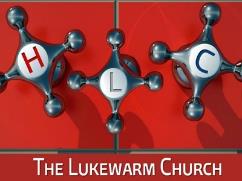 THE LORD

DEFINITE IN HIS CORRECTION
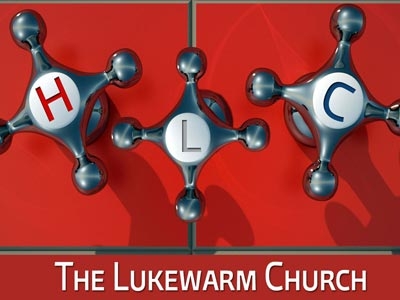 DEFINITE IN HIS CHARACTER

RENEWAL OF SPIRITUAL VALUES

Revelation 3:18a  I counsel you to buy from Me gold refined in the fire, that you may be rich; …
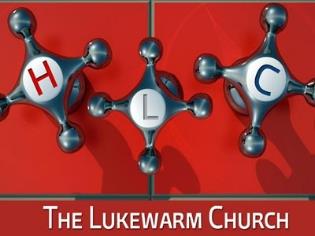 DEFINITE IN HIS CHARACTER

RENEWAL OF SPIRITUAL VALUES
RENEWAL OF SPIRITUAL VIRTUE

Revelation 3:18b  …and white garments, that you may be clothed, that the shame of your nakedness may not be revealed;…
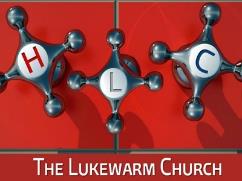 DEFINITE IN HIS CHARACTER

RENEWAL OF SPIRITUAL VALUES
RENEWAL OF SPIRITUAL VIRTUE
RENEWAL OF SPIRITUAL VISION

Revelation 3:18c  …and anoint your eyes with eye salve, that you may see.
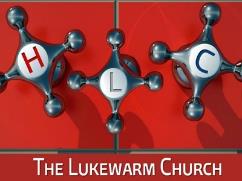 Verse 19

As many as I love, I rebuke and chasten. Therefore be zealous and repent.
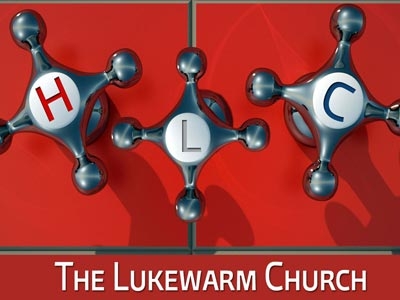 THE LORD

DEFINITE IN HIS CORRECTION
DELIBERATE IN HIS CONCERN
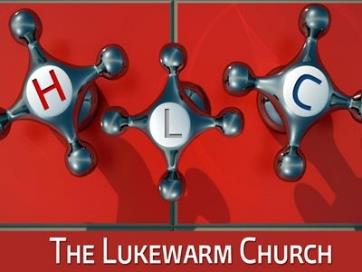 DELIBERATE IN HIS CONCERN

Revelation 3:20-22  Behold, I stand at the door and knock. If anyone hears My voice and opens the door, I will come in to him and dine with him, and he with Me. 21  To him who overcomes I will grant to sit with Me on My throne, as I also overcame and sat down with My Father on His throne. 22  He who has an 			    ear, let him hear what the Spirit                 	           says to the churches." ' "
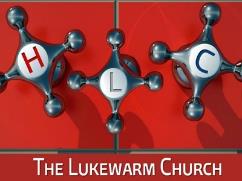 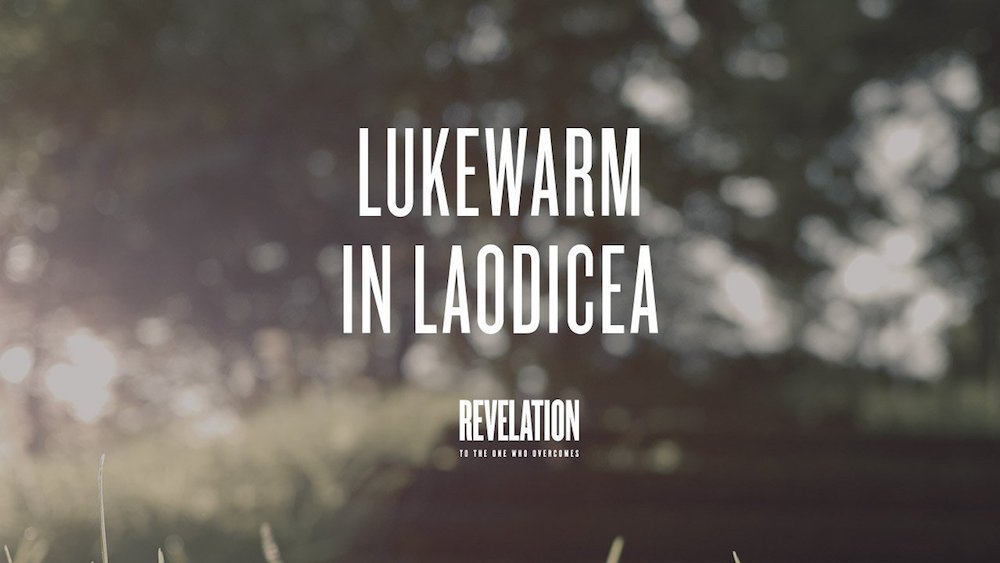 Revelation 3:14-22
The Lukewarm Church